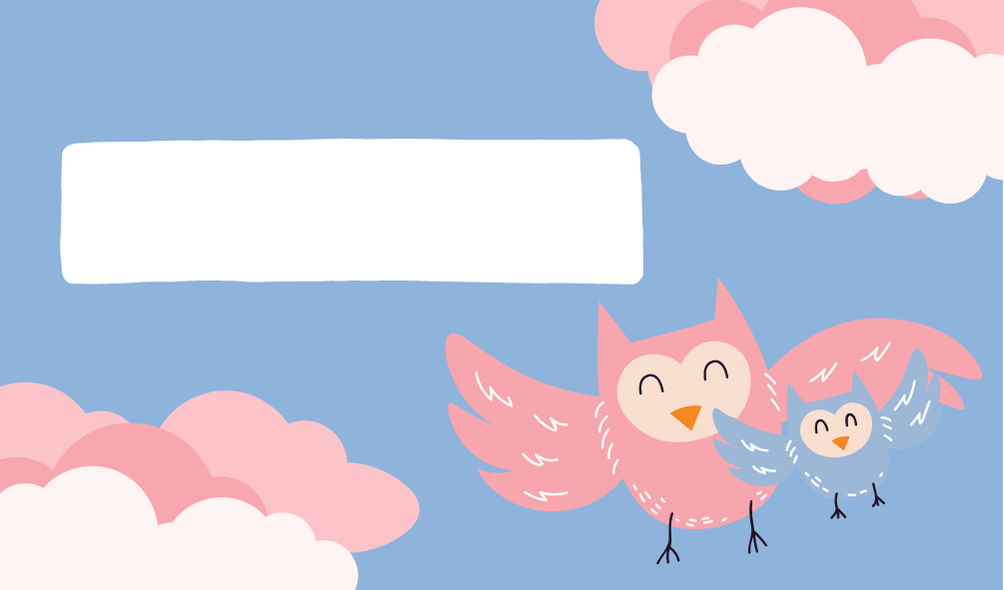 KHỞI ĐỘNG
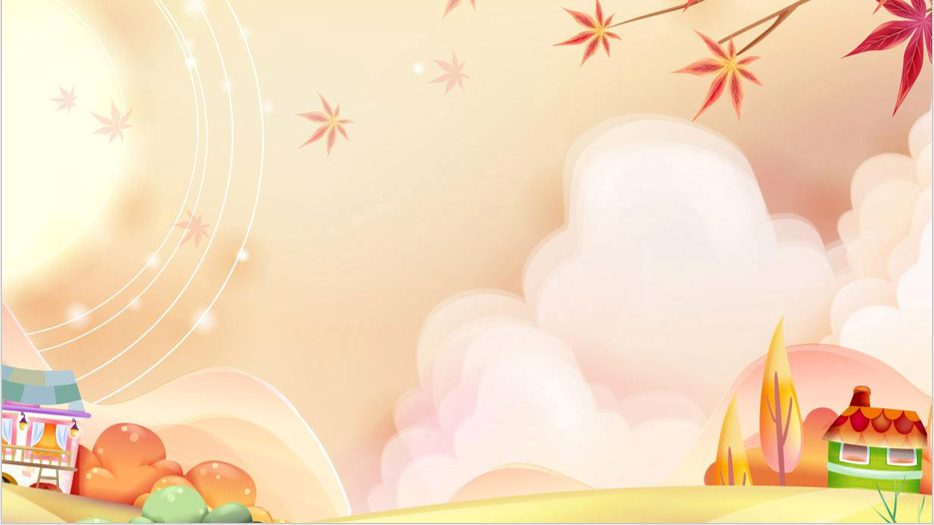 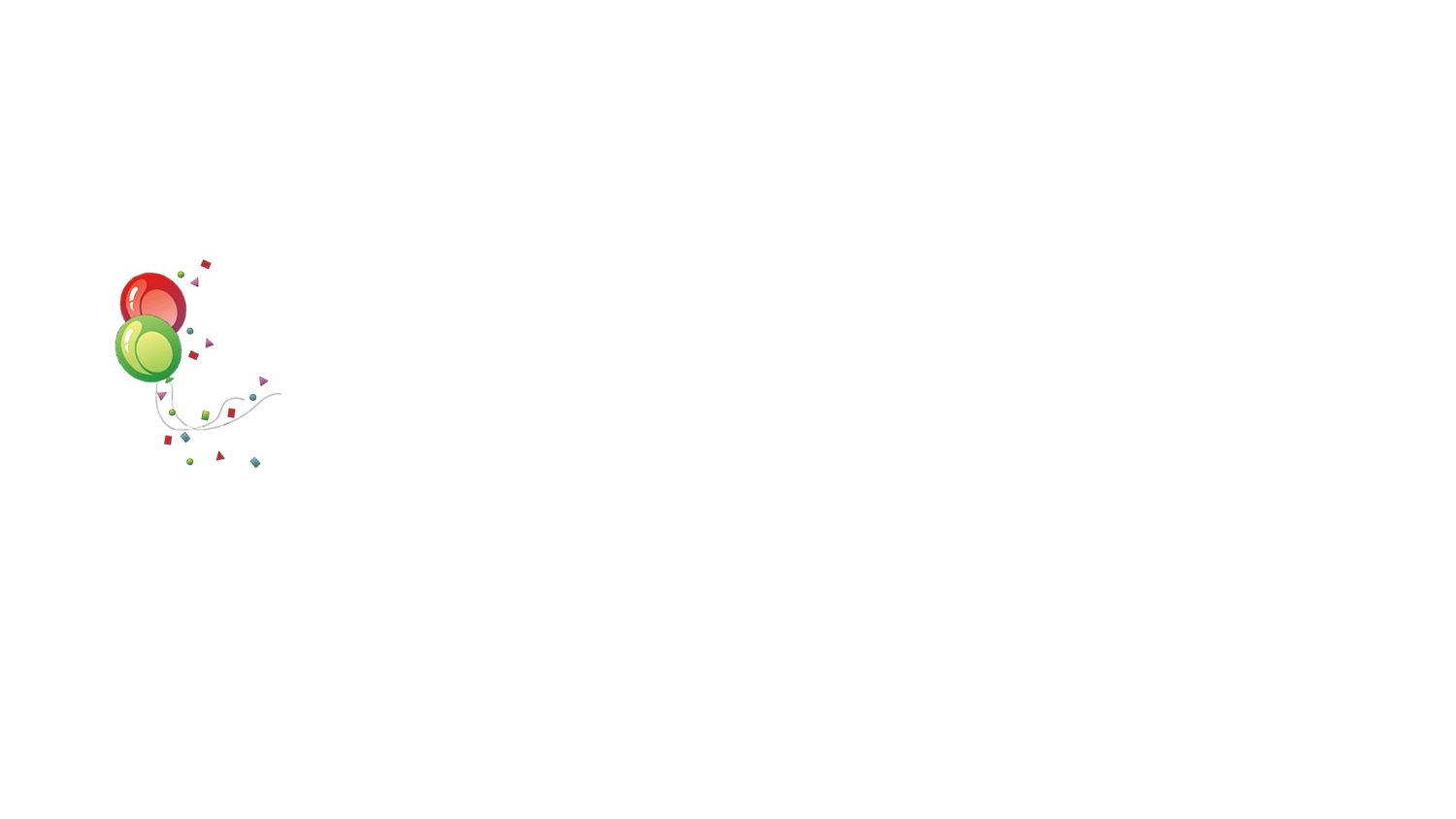 Bài 23: 
Biết nhận lỗi
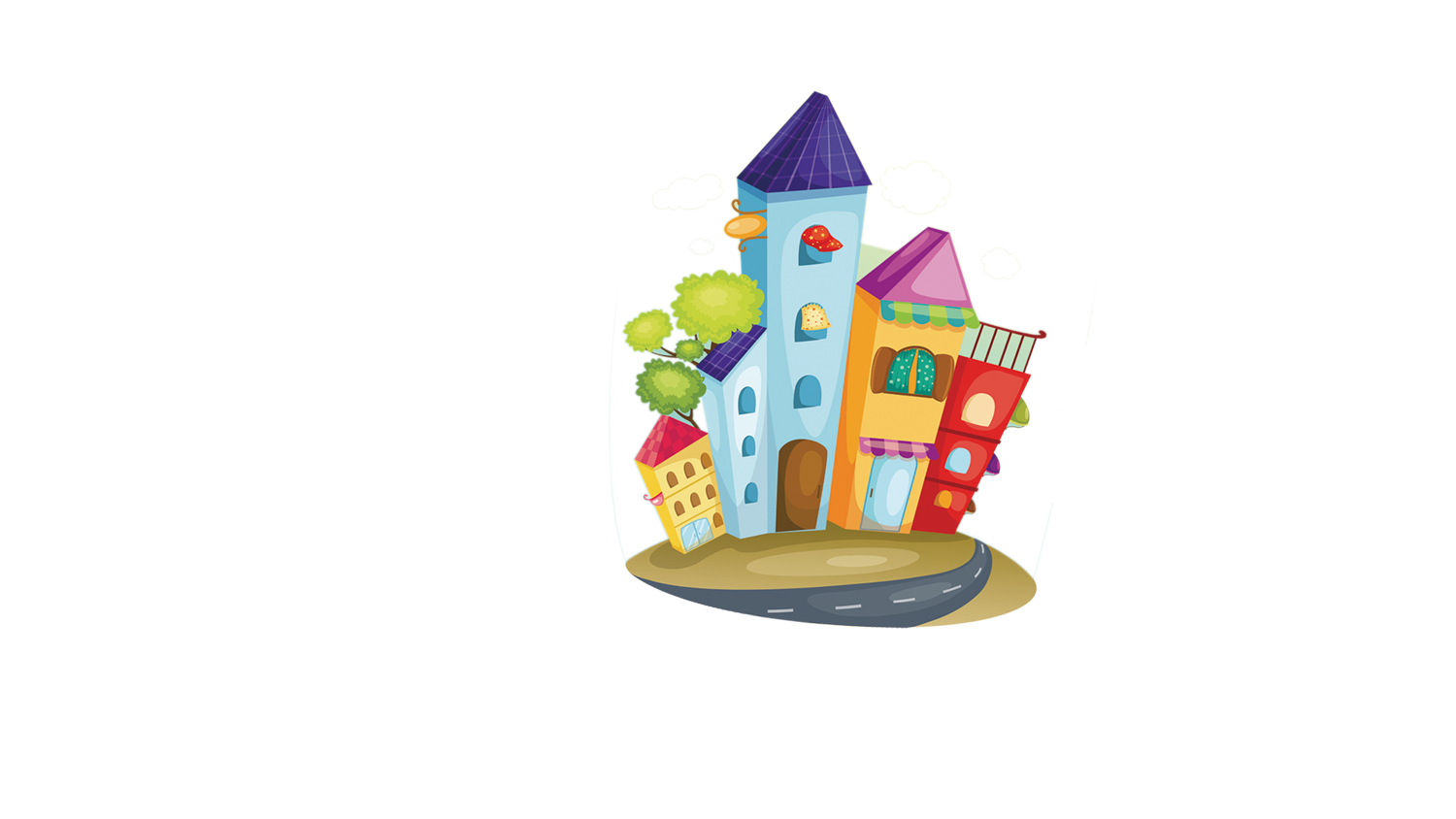 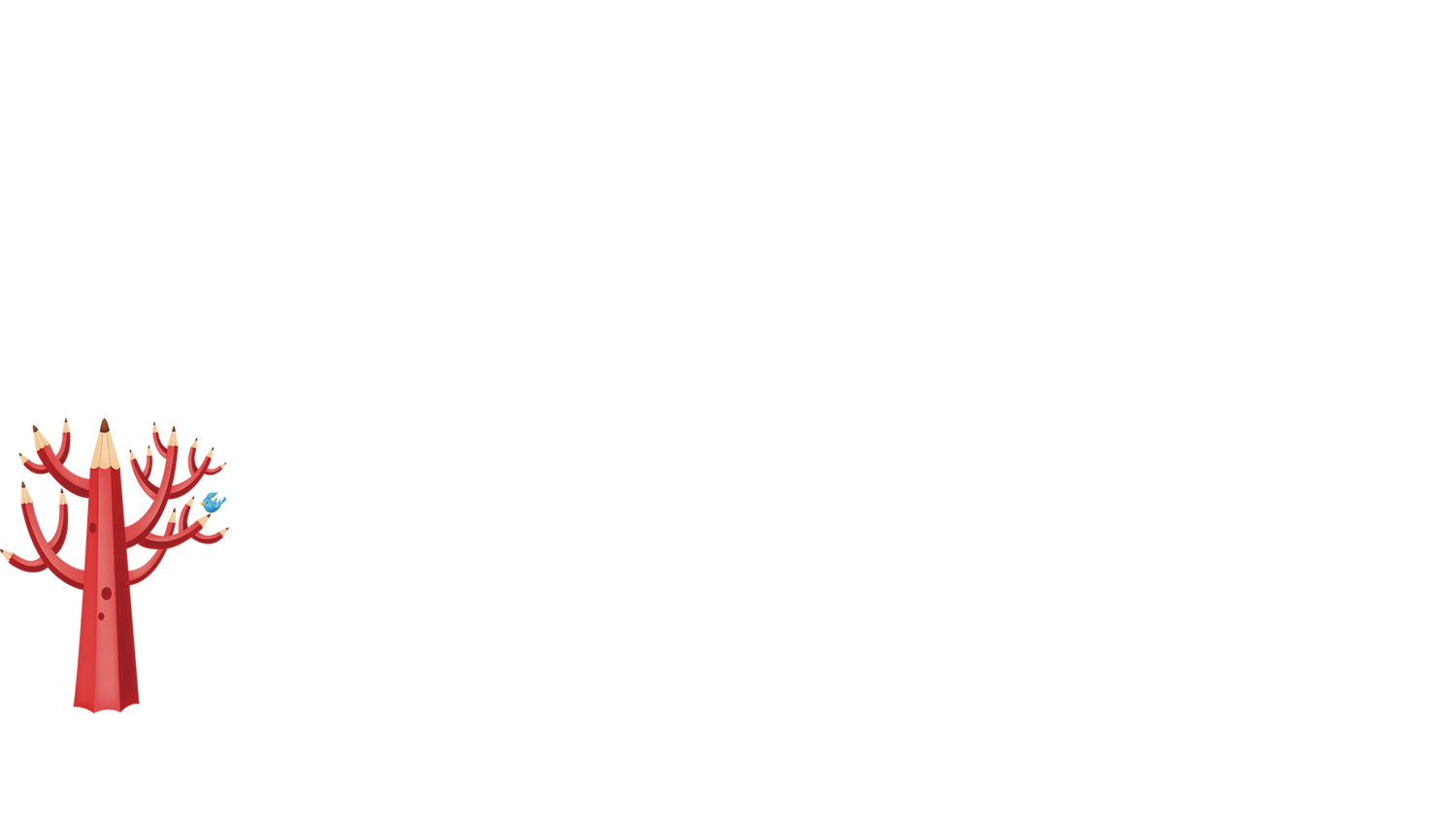 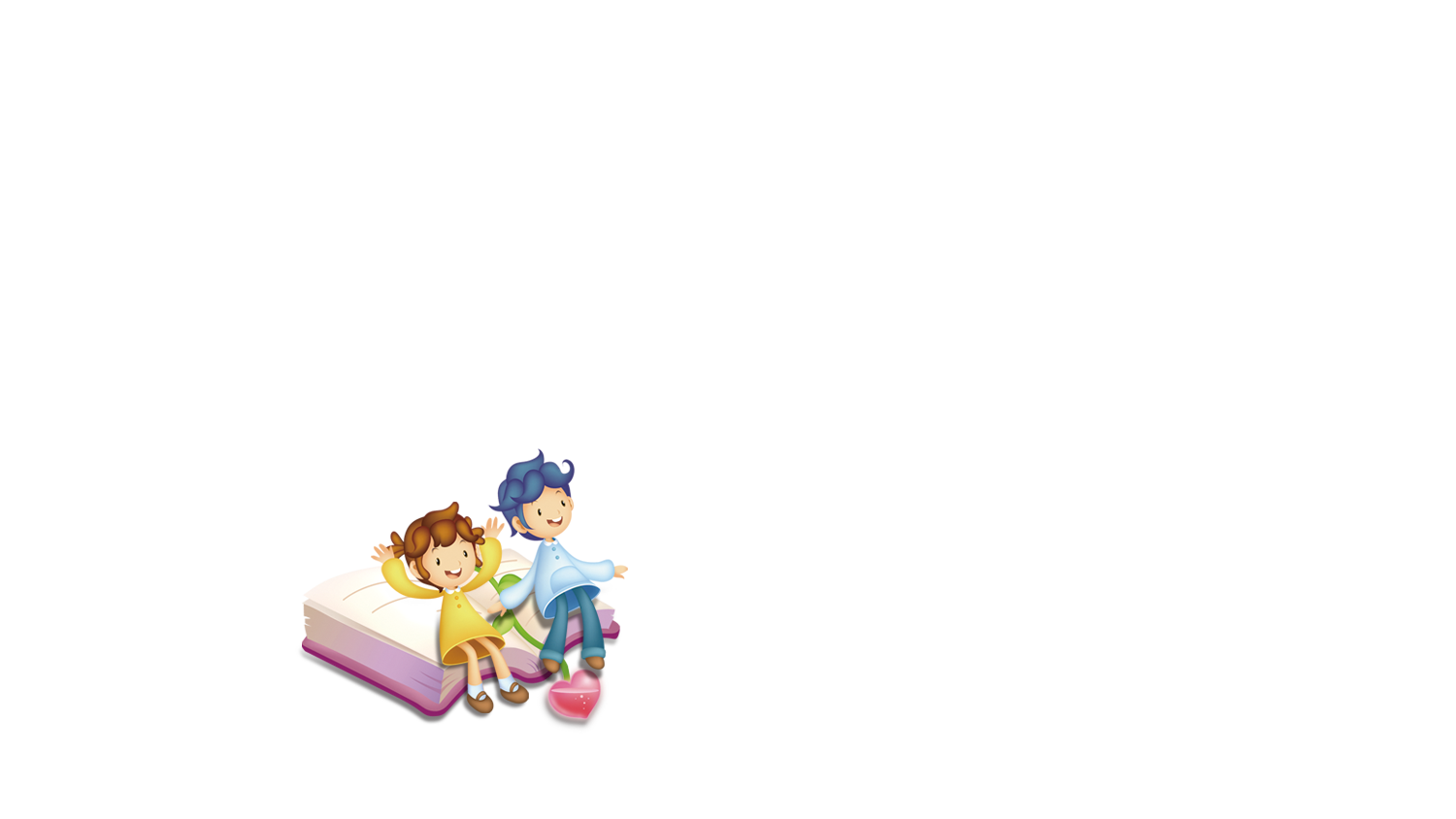 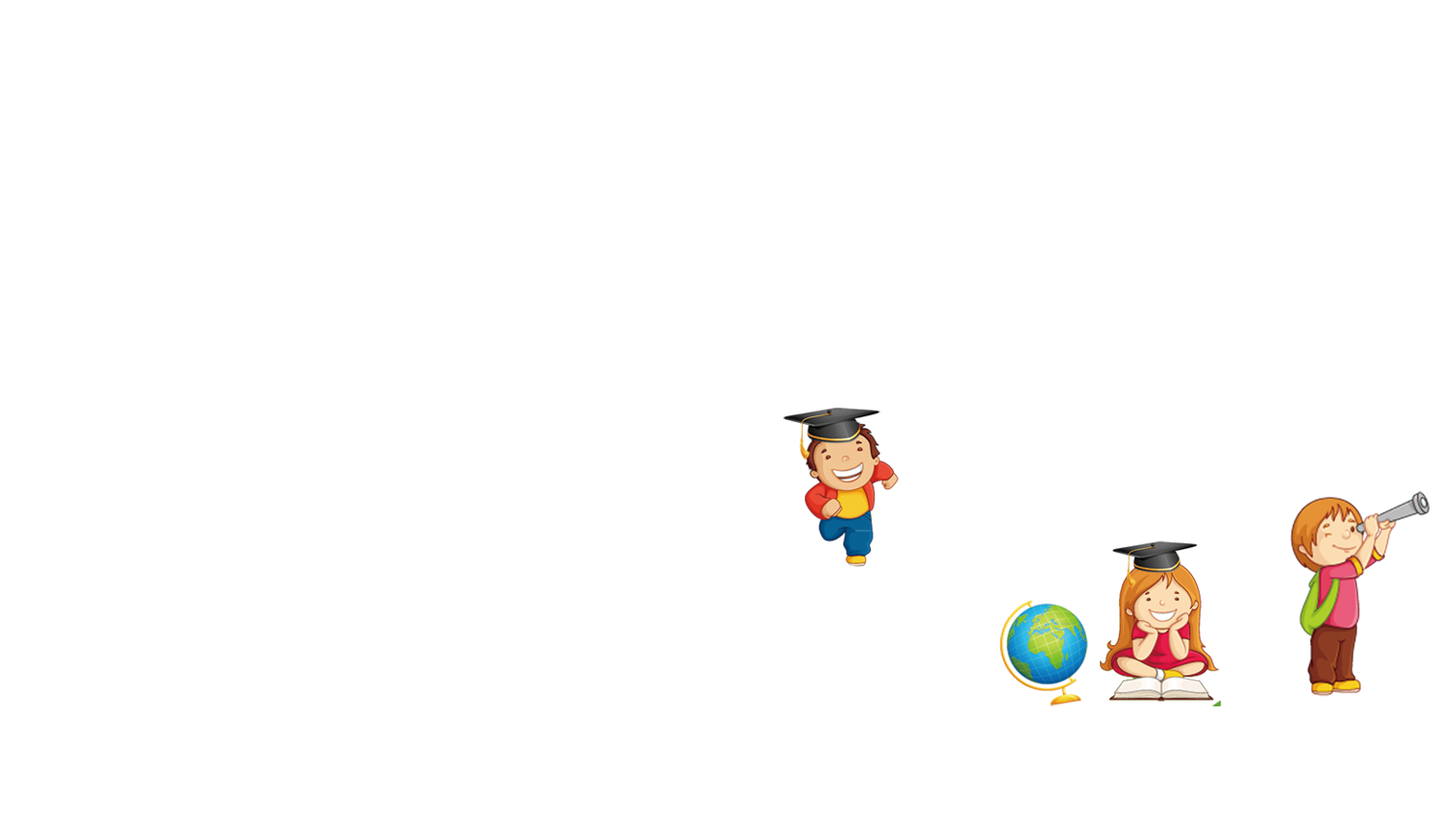 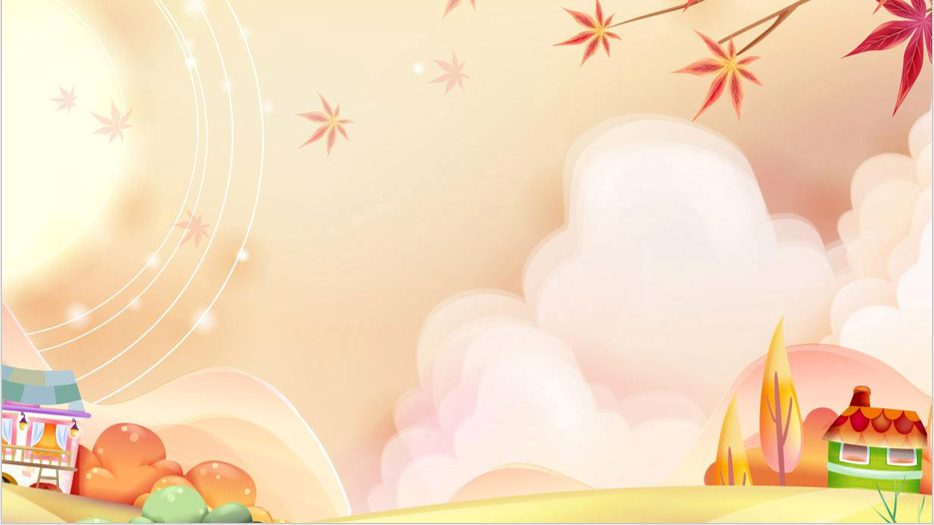 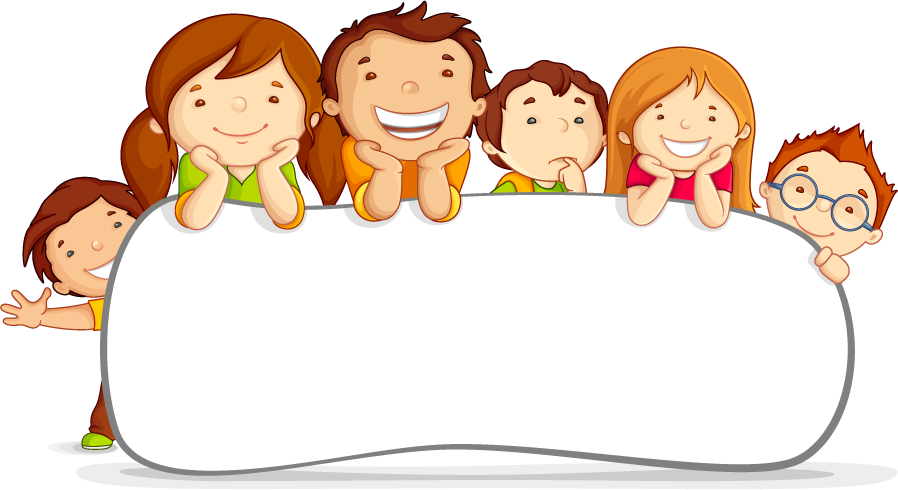 KHÁM PHÁ
Bạn nào trong tranh đã biết nhận lỗi? Con đồng tình với bạn nào? Không đồng tình với bạn nào?
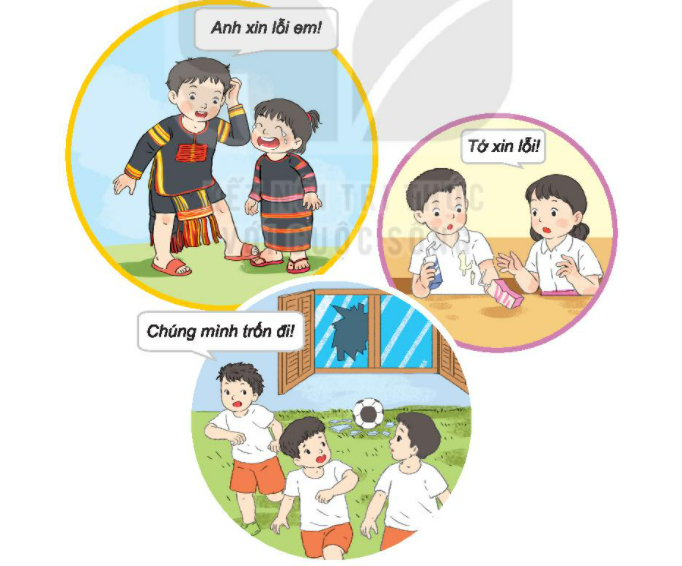 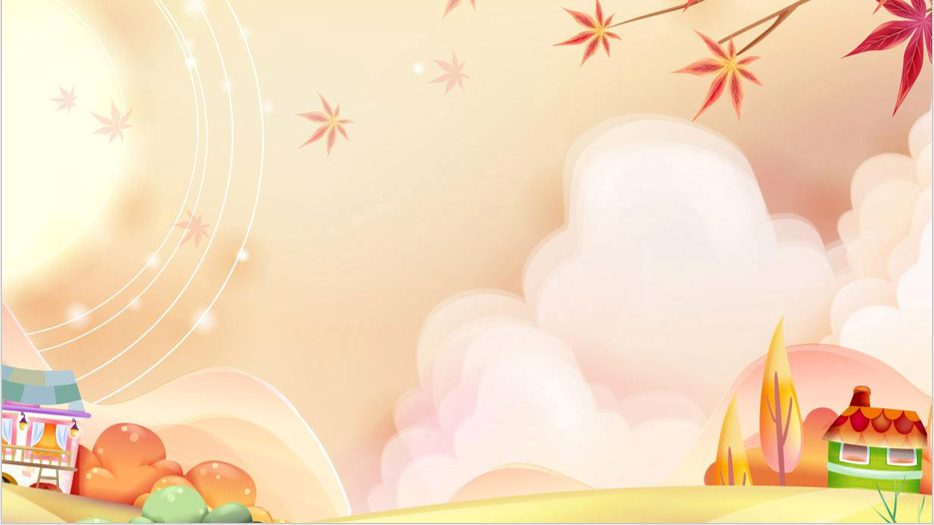 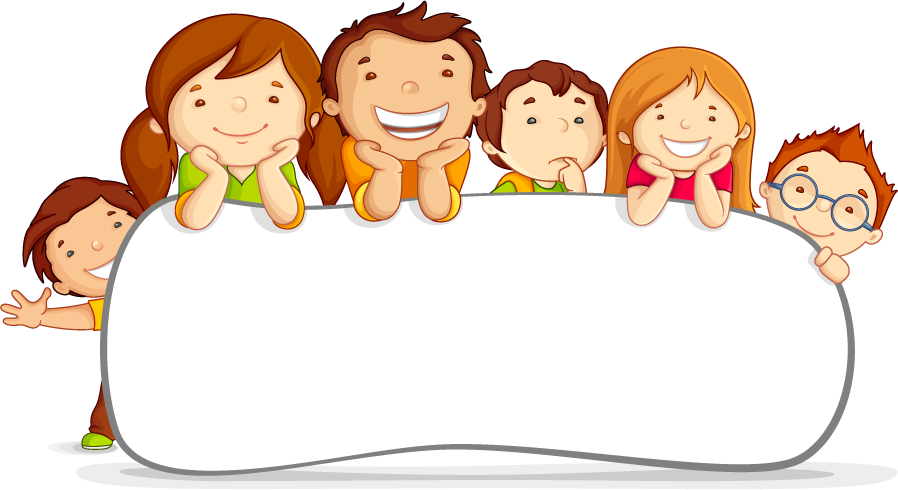 LUYỆN TẬP
Con sẽ làm gì khi mắc lỗi trong các tình huống sau? Vì sao?
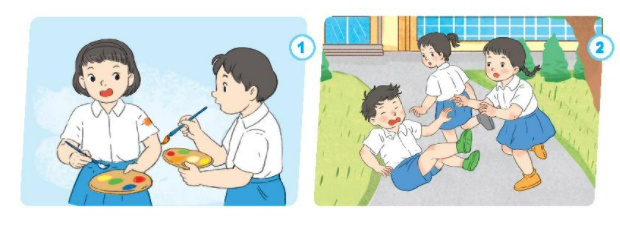 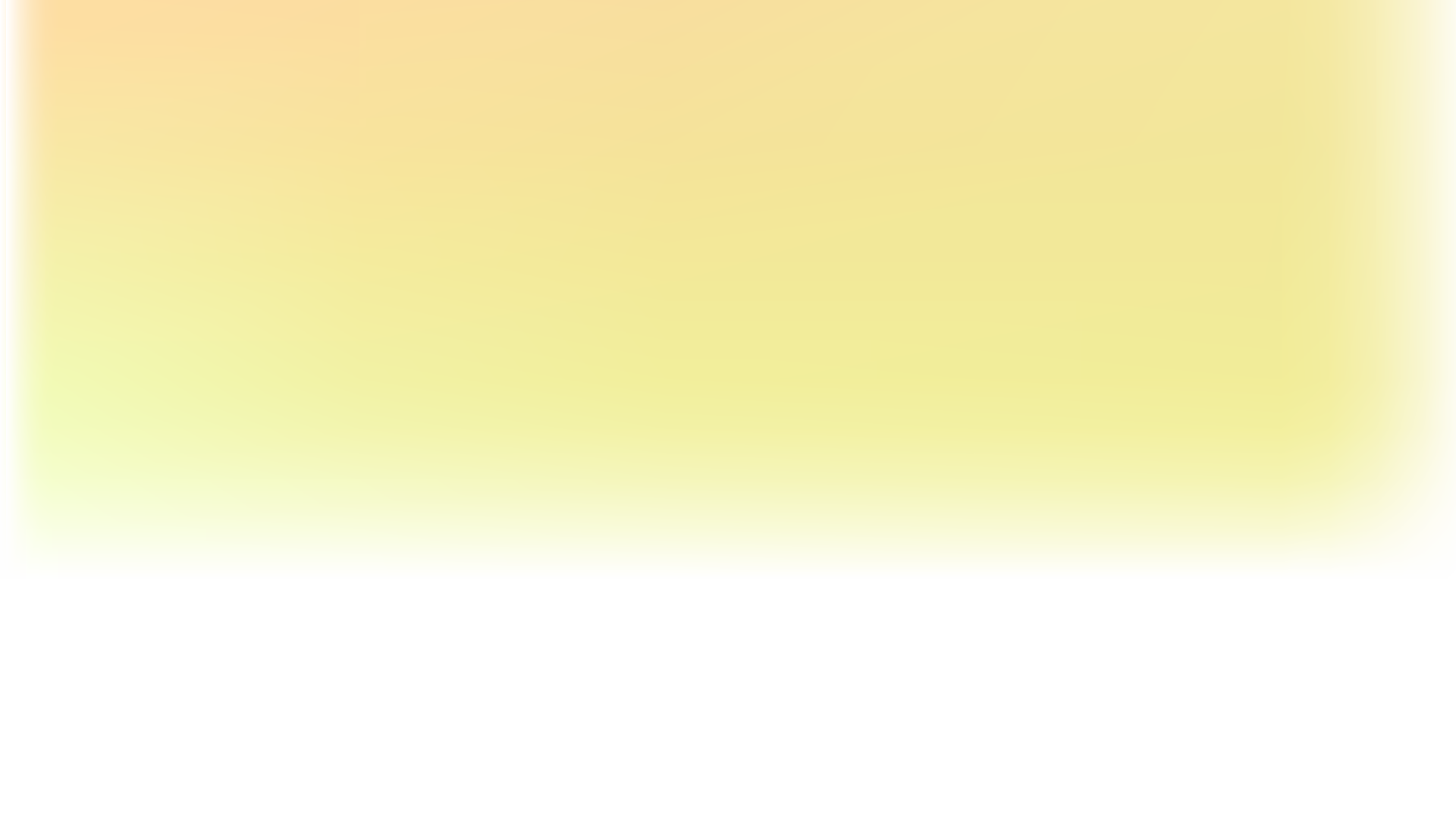 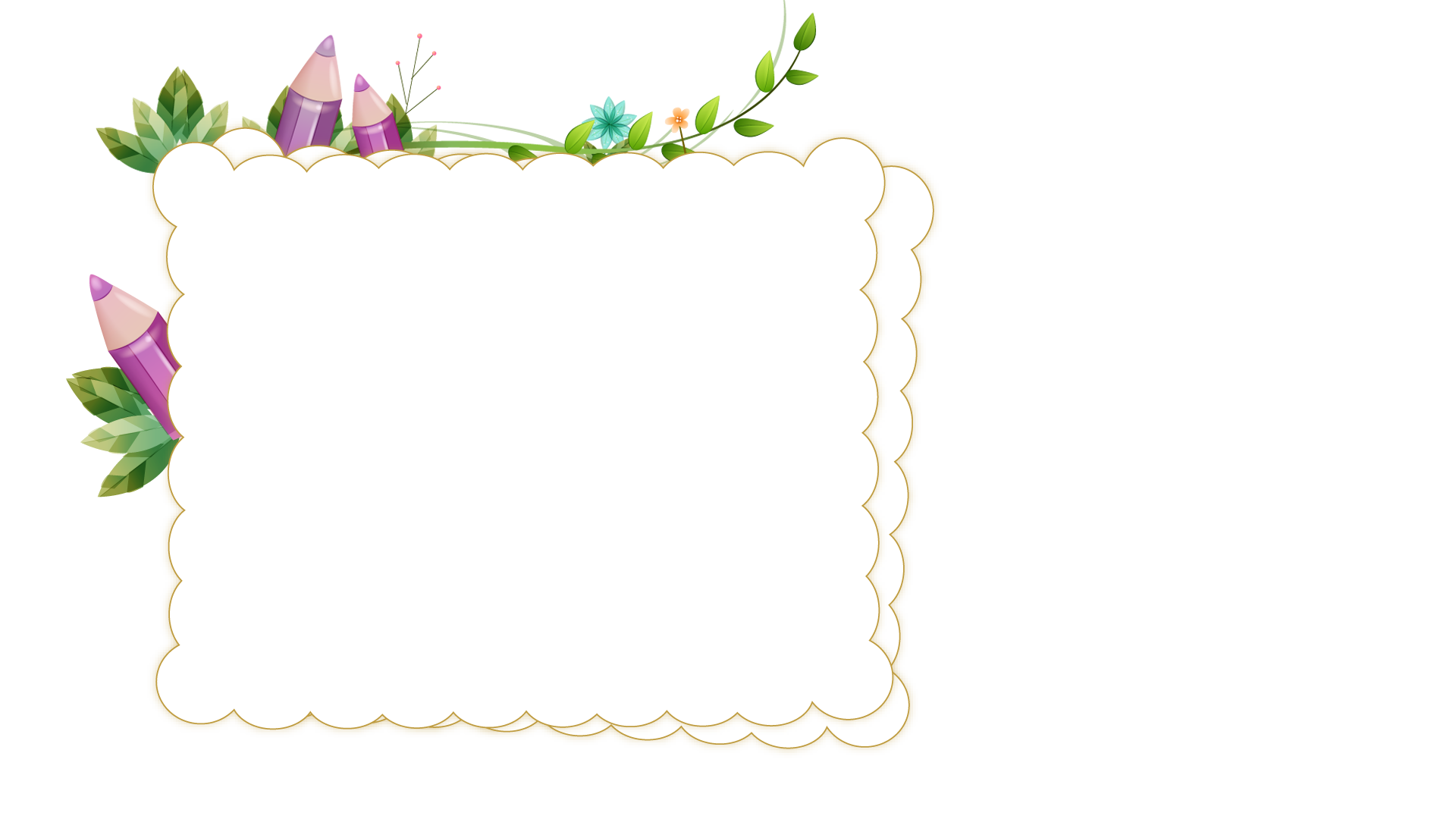 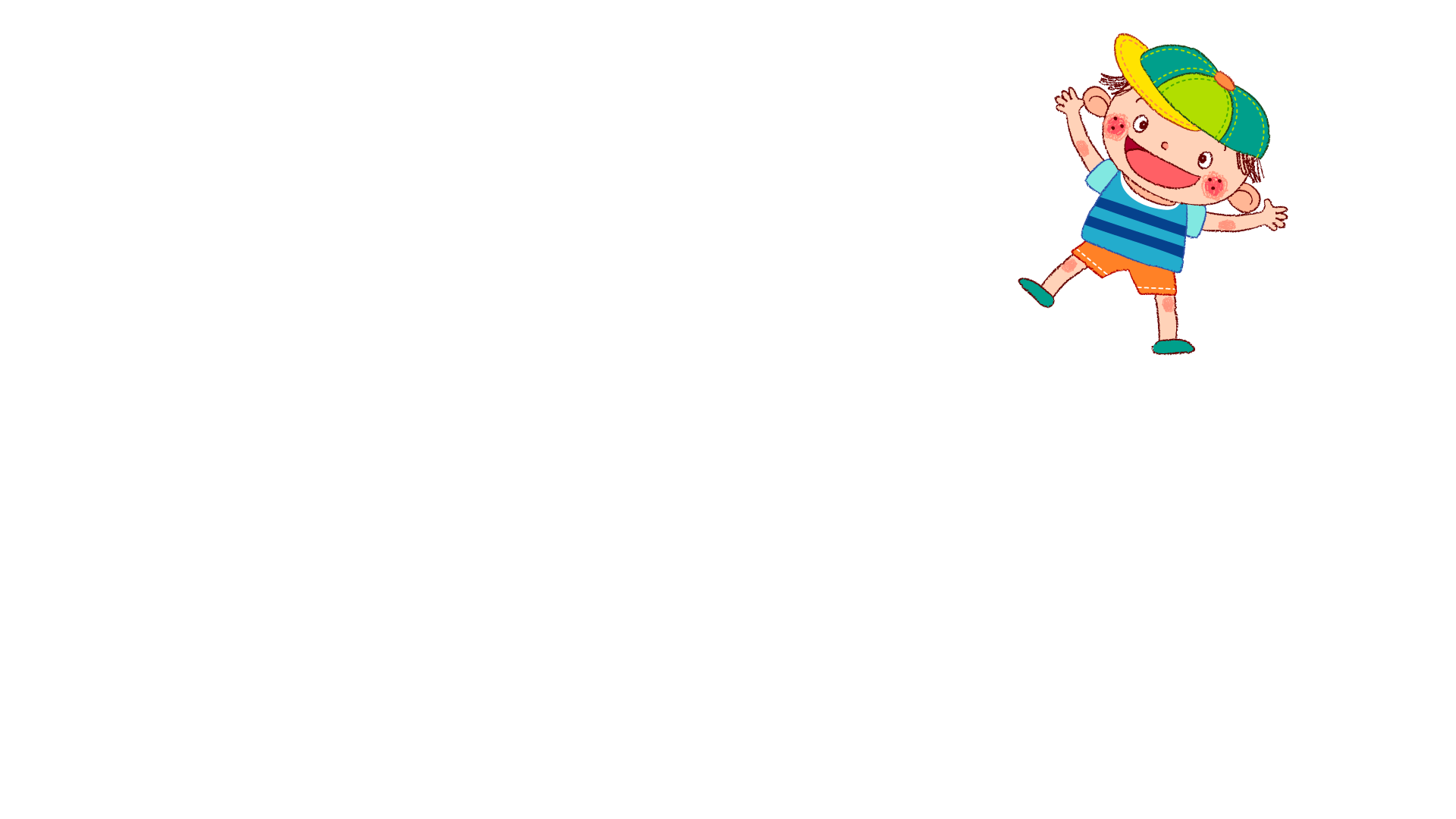 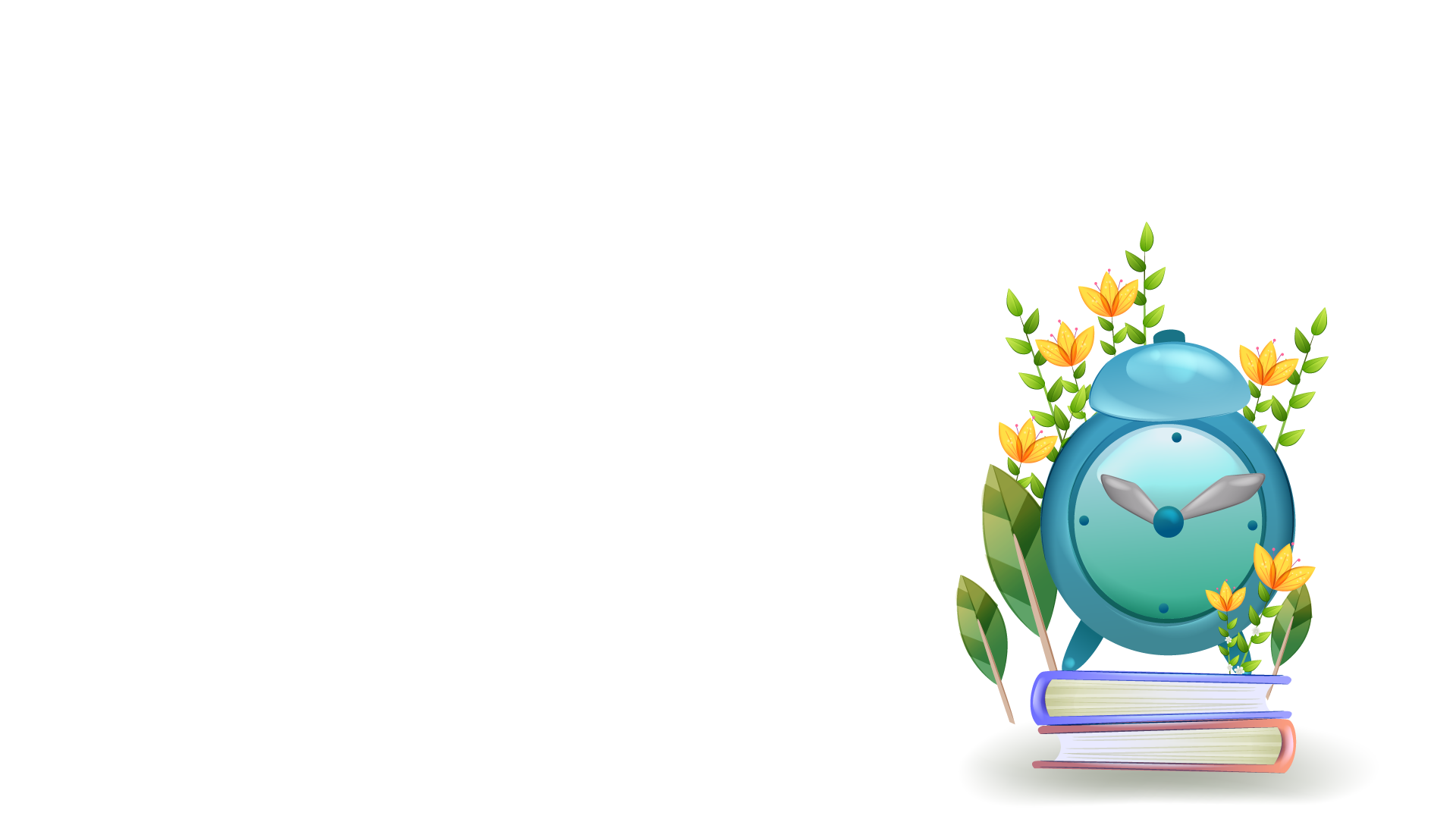 Khi mắc lỗi chúng ta cần biết nhận lỗi. Biết nhận lỗi chứng tỏ mình là người dũng cảm, trung thực.
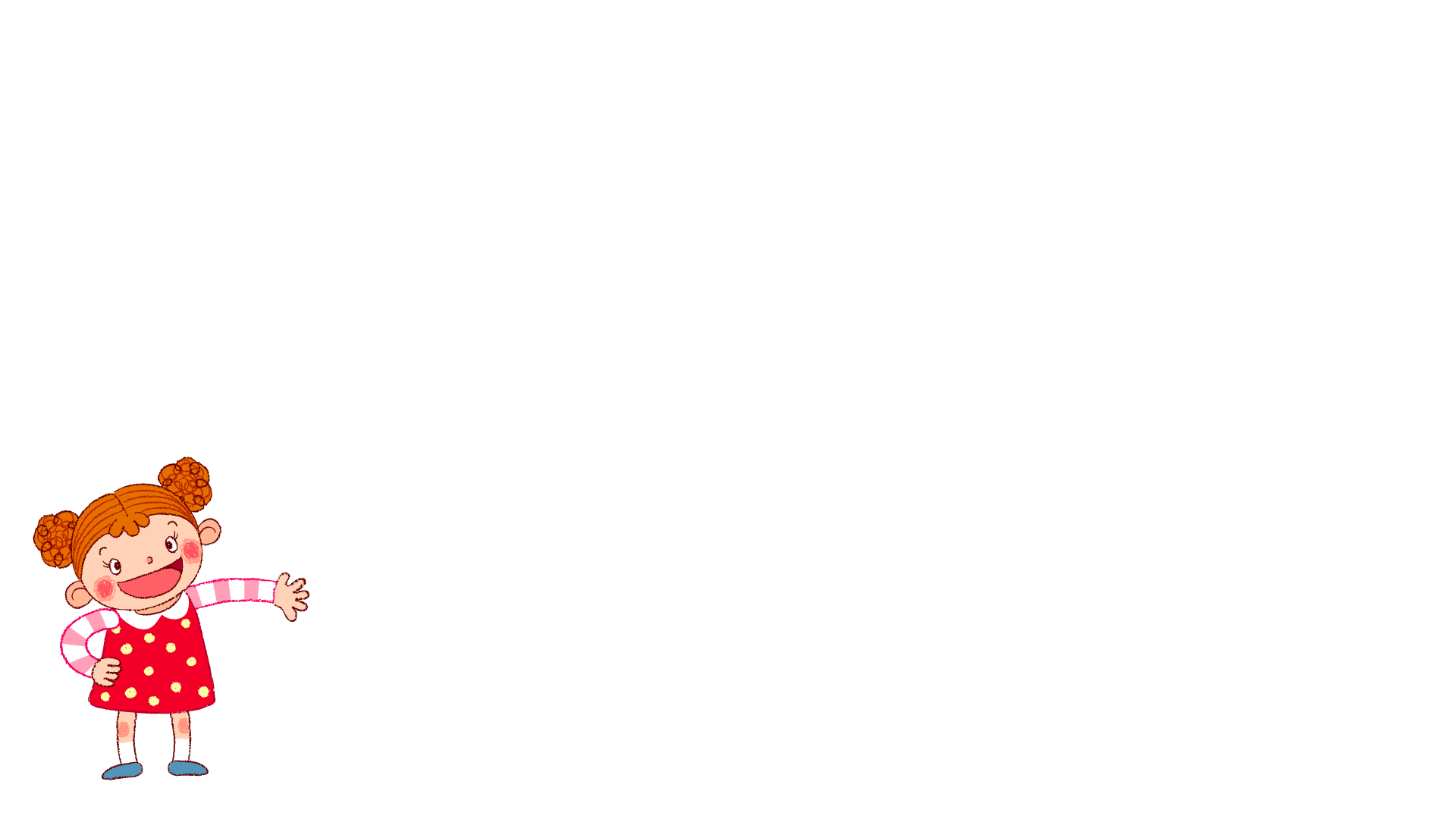 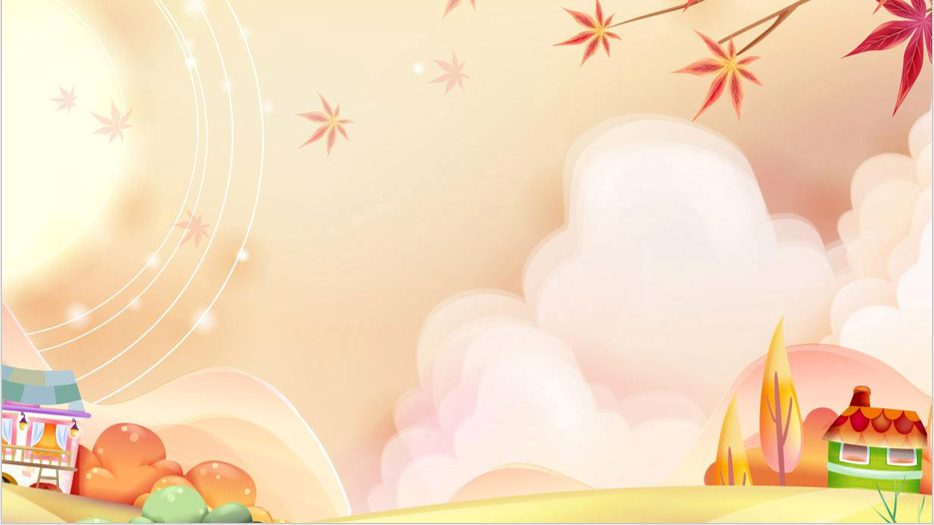 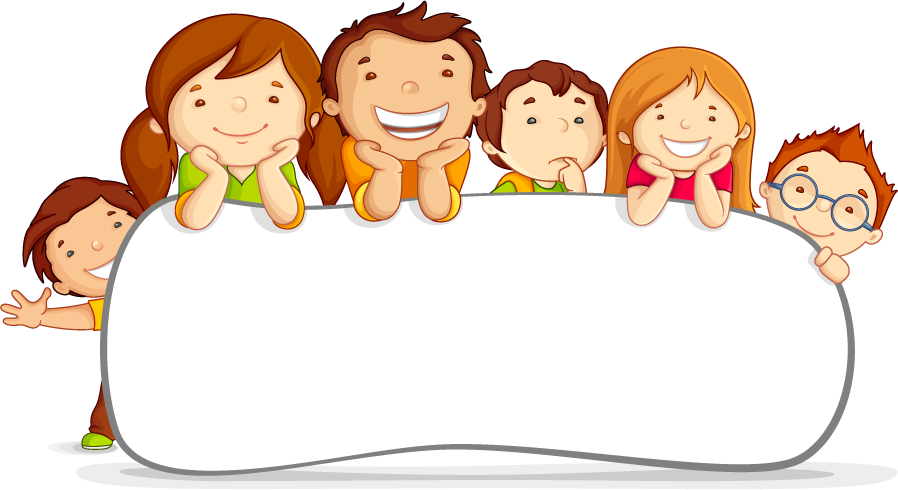 CHIA SẺ
Con đã từng mắc lỗi với ai chưa? Con đã làm gì để nhận lỗi và sửa lỗi?
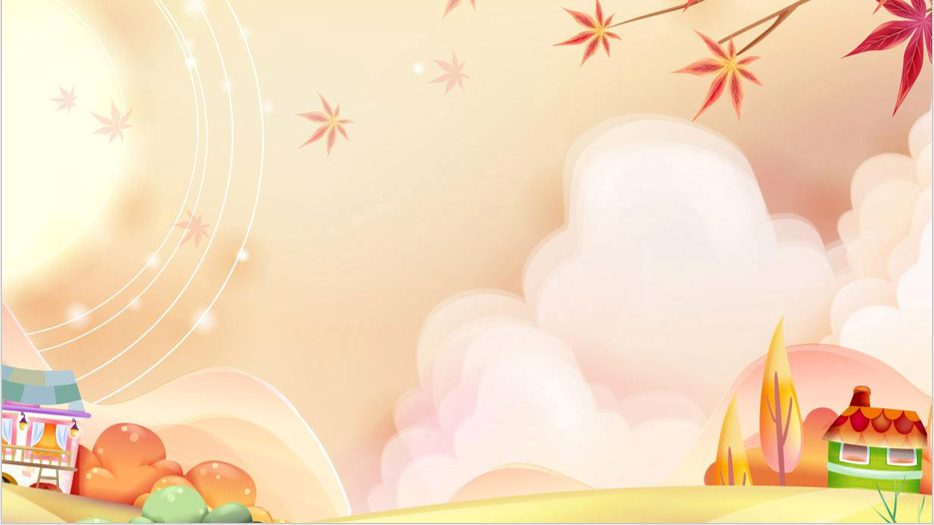 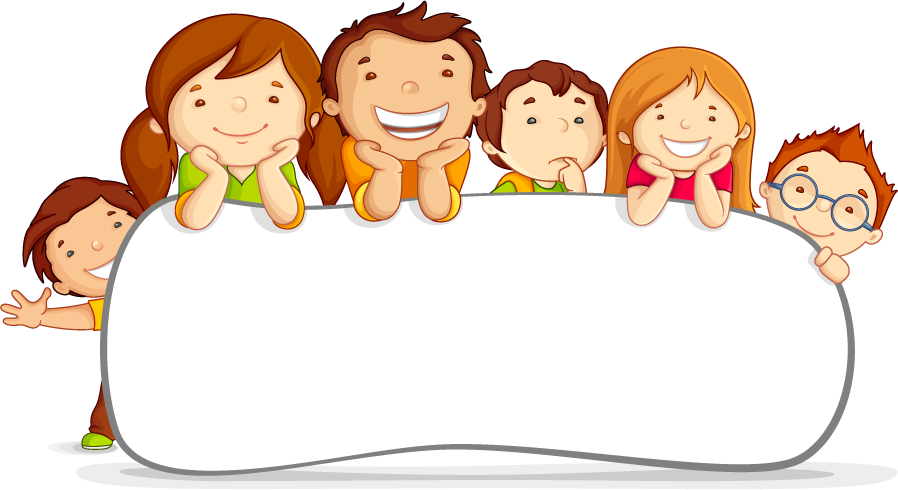 VẬN DỤNG
KẾT LUẬN
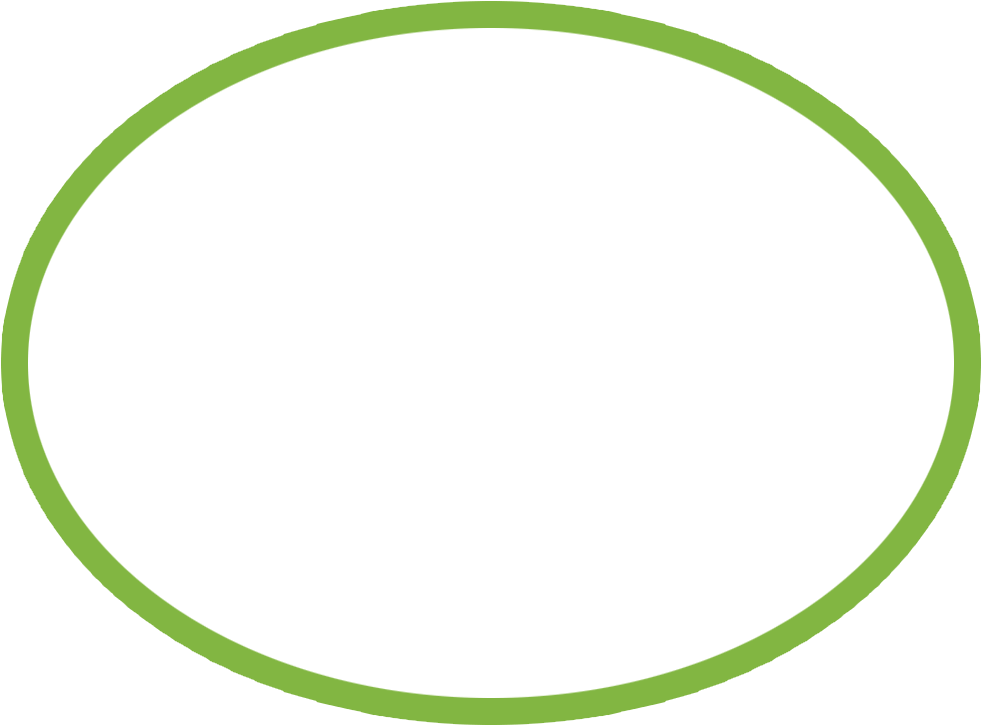 Khi mắc lỗi, biết nhận lỗi và xin lỗi sẽ được mọi người sẵn sàng tha thứ, yêu quý và tin tưởng mình hơn. Không nên đổ lỗi của mình cho người khác.
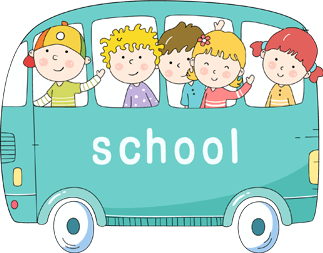 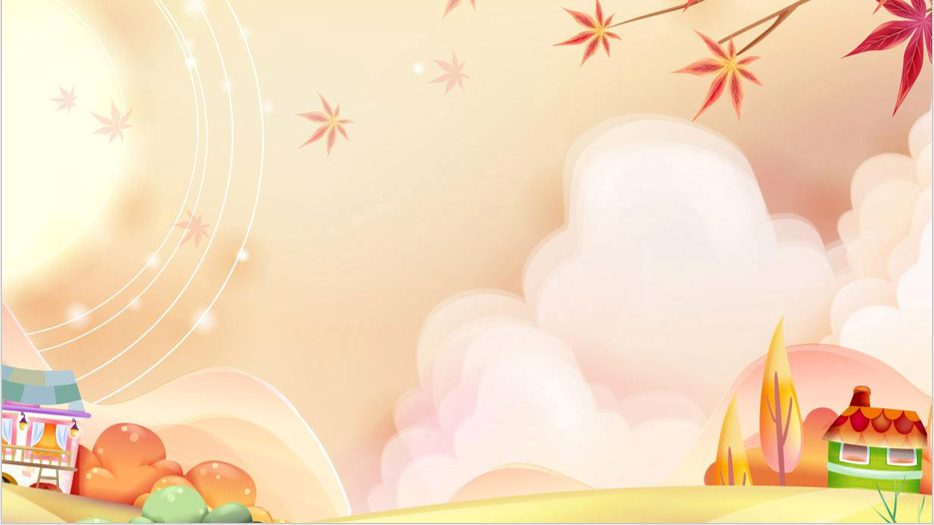 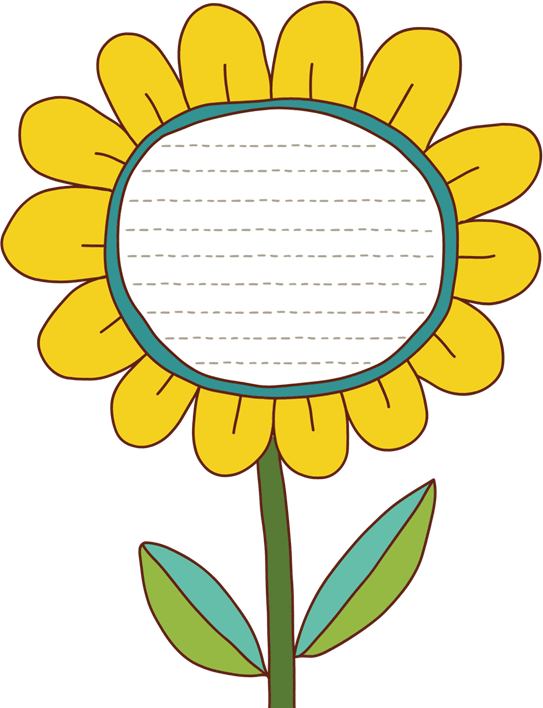 CẢM ƠN VÌ CÁC CON
ĐÃ RẤT TÍCH CỰC TRONG TIẾT HỌC.
CHÚC CÁC CON BÌNH AN TRONG 
MÙA DỊCH COVID!